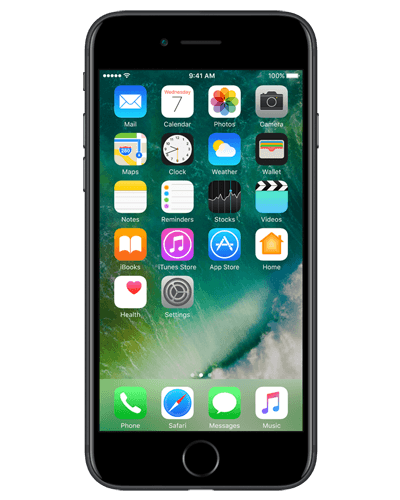 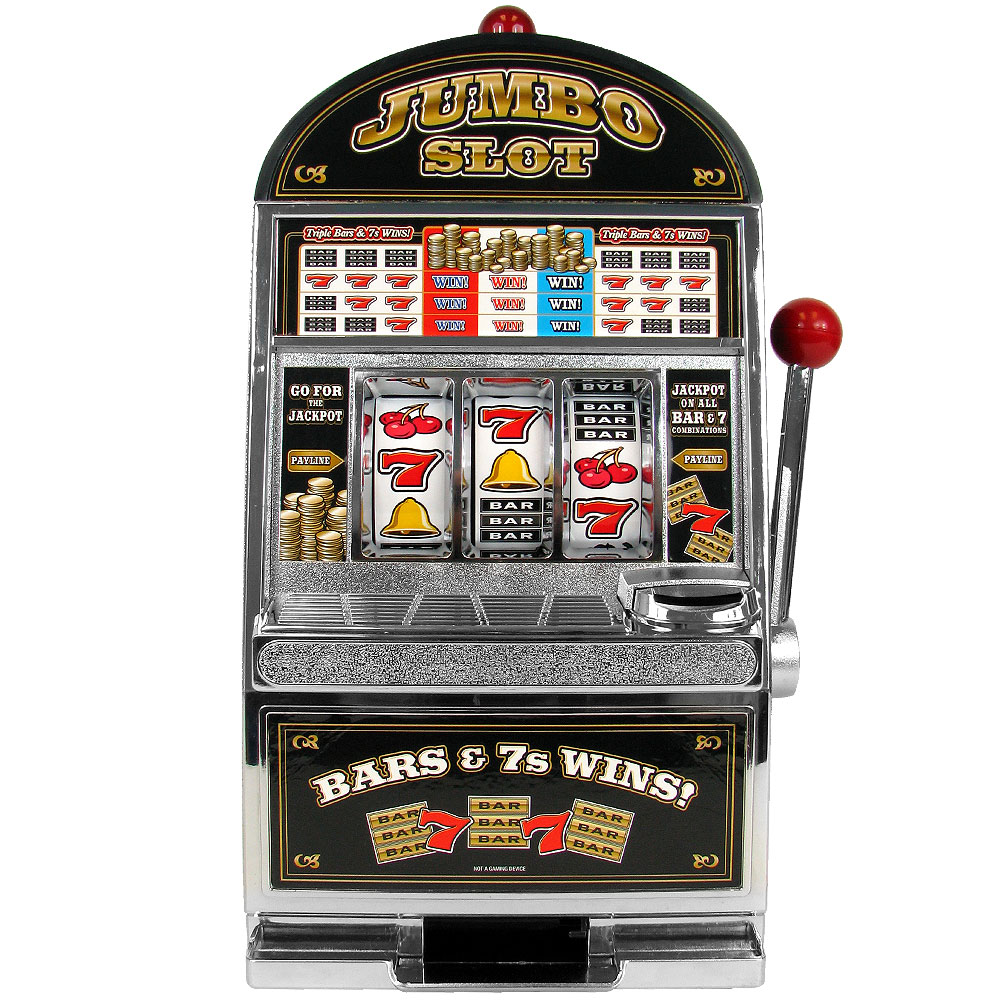 =
Social Media Apps
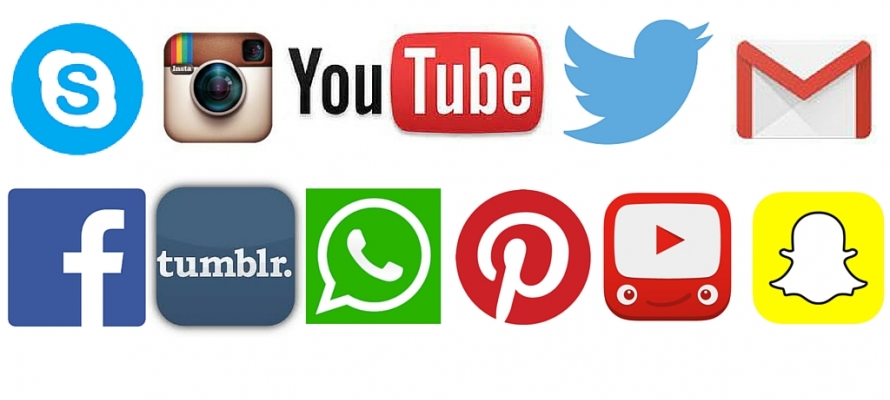 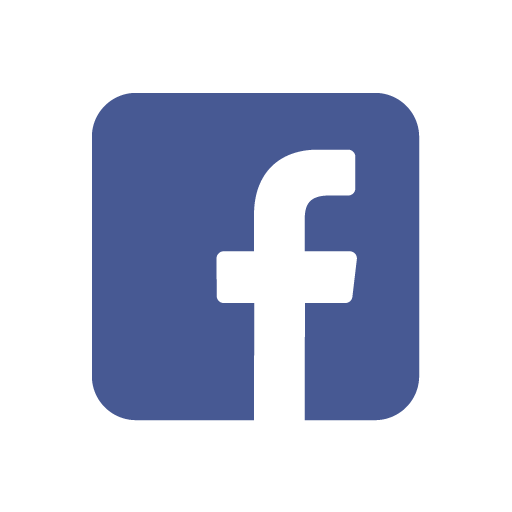 Use the apps
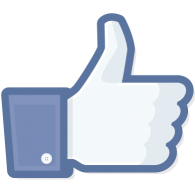 Exciting rewards
Want more rewards
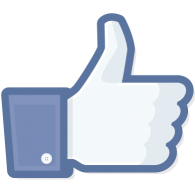 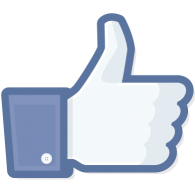 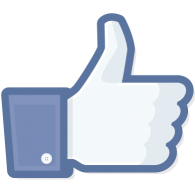 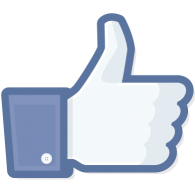 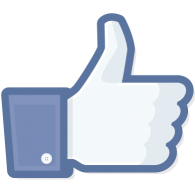 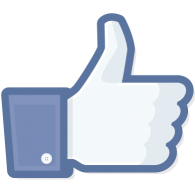 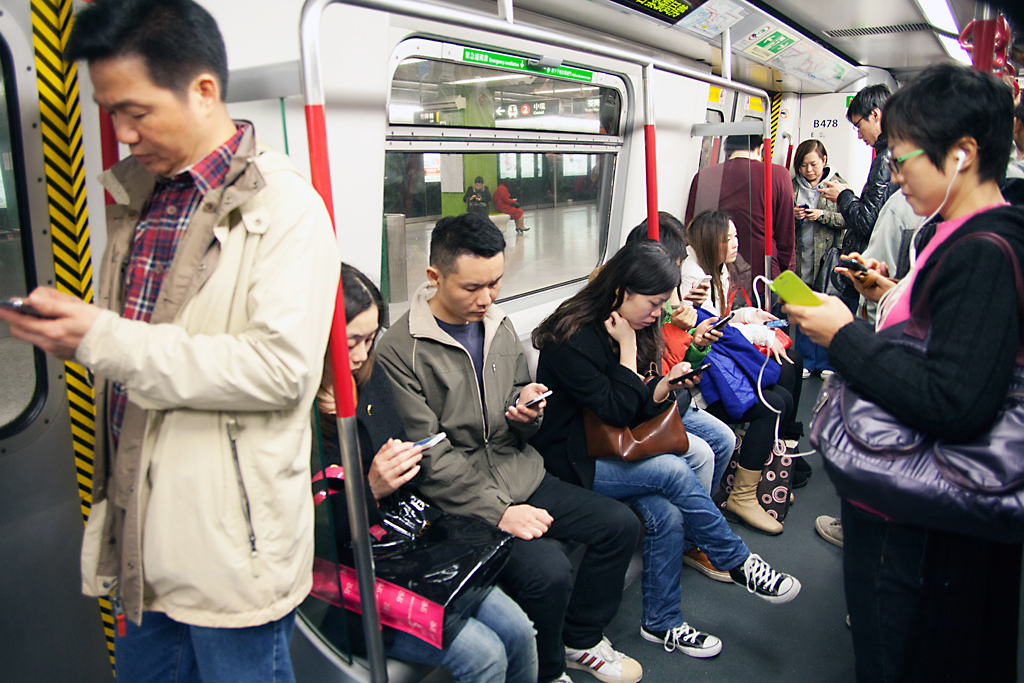